Peer-to-Peer Data Management
COMP3211 Advanced Databases
Dr Nicholas Gibbins – nmg@ecs.soton.ac.uk
2020-2021
[Speaker Notes: So far, we’ve looked at parallel and distributed databases where there’s a clear distinction between clients and servers.

Peer to peer breaks this distinction – the tasks which would conventionally be performed by servers are instead performed by clients working together

P2P systems first came to public notice in the file-sharing services of the early 2000s]
Peer-to-Peer Characteristics
Autonomy
Query Expressiveness
Efficiency
Quality of Service
Fault-Tolerance
Security
3
Peer-to-Peer Characteristics
Autonomy
Query Expressiveness
Efficiency
Quality of Service
Fault-Tolerance
Security
Peers may join or leave at any time without restriction
Peers control the data they store
Peers control which other peers store their data
4
[Speaker Notes: Contrast this with a distributed database – the individual databases that make up the distributed database are autonomous to an extent, but aren’t free to join and leave the whole at will.

Contrast this with a parallel database where the fragmentation of data is centrally controlled.]
Peer-to-Peer Characteristics
Autonomy
Query Expressiveness
Efficiency
Quality of Service
Fault-Tolerance
Security
User may describe desired data at appropriate level of detail
Key lookup
Keyword search with ranking
Structured queries
5
[Speaker Notes: This is much the same as conventional distributed or parallel databases – we cover everything from simple indexing to structured queries (i.e. SQL)]
Peer-to-Peer Characteristics
Autonomy
Query Expressiveness
Efficiency
Quality of Service
Fault-Tolerance
Security
Efficient use of resources
Lower cost
Higher throughput
6
[Speaker Notes: Lower cost than what? The cost is shared between the users, but the overall cost may be higher than that of a distributed database

No overall control typically means that choreography is more expensive]
Peer-to-Peer Characteristics
Autonomy
Query Expressiveness
Efficiency
Quality of Service
Fault-Tolerance
Security
User-perceived:
Completeness of results
Data consistency
Data availability
Query response time
7
Peer-to-Peer Characteristics
Autonomy
Query Expressiveness
Efficiency
Quality of Service
Fault-Tolerance
Security
Efficiency and quality maintained despite peer failures
Requires replication
8
[Speaker Notes: We already assume that peers can join or leave at will – peer failure looks much the same

Handling peers leaving gracefully means that we need to replicate data within the system as a whole so that we don’t lose the only copy of something.]
Peer-to-Peer Characteristics
Autonomy
Query Expressiveness
Efficiency
Quality of Service
Fault-Tolerance
Security
Cannot rely on trusted servers!
Access controls
9
[Speaker Notes: Unlike parallel or distributed databases, we don’t have any a priori trust – we don’t know who is running the other peers]
Reference Peer-to-Peer Architecture
Peer
Peer
Network Interface
Query
Manager
Query and Management Interface
Peer
LocalData
Peer
10
[Speaker Notes: Effectively, each peer is a small DBMS

The query manager is responsible both for answering queries from its local data, and for sending queries out to other peers]
Data Management Issues
Data Location: peers must be able to refer to and locate data stored by other peers
Query Processing: given a query, discover peers that contribute relevant data and efficiently execute the query
Data Integration: access data despite heterogeneous schemas
Data Consistency: maintain consistency on duplicate data when replicating or caching
11
[Speaker Notes: These all follow from the characteristics

Peers are autonomous -> you don’t know what peers are out there a priori -> you need a mechanism for finding the peer with the right data

The data that satisfies a query may be spread across multiple peers -> you need to be able to decompose a query and send it to the relevant peers

Peers are autonomous -> you don’t have control over their internals -> may need to translate between internal representations when processing queries

Fault tolerance -> replication -> potential consistency issues]
Overlay Networks
Peers connect to each other via an overlay network
Usually has different topology to underlying physical network
Concentrate on optimising communication over overlay network

Two common distinctions:
Pure versus hybrid
Structured versus unstructured
12
Pure versus Hybrid Networks
Pure Overlay Network
No differentiation between peers – all are considered equal

Hybrid Overlay Network
Some peers are given special tasks to perform
Also referred to as super-peer systems
13
Structured versus Unstructured Networks
Unstructured Overlay Network
Peers may communicate directly with any of their neighbours
Peers may join network by attaching to any other peer

Structured Overlay Network
Tightly controlled topology and message routing
Peers may only communicate with certain other peers
Peers may only join the network in certain places
14
Unstructured Peer-to-Peer Networks
Overlay network constructed in an ad hoc manner
Data placement is unrelated to overlay topology
Examples:
Gnutella, Freenet, BitTorrent, Kazaa

Fundamental issue of index management: 
Which peers hold which resources?
Centralised versus distributed
15
Centralised Index Management: Napster
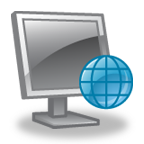 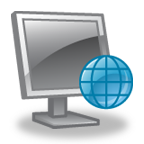 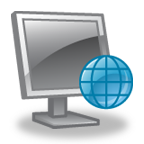 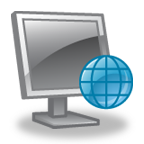 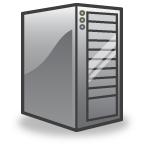 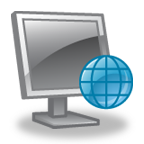 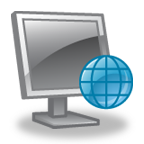 Index
server
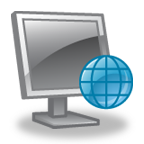 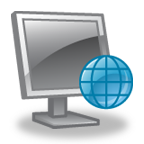 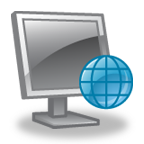 16
Centralised Index Management: Napster
Find resource R
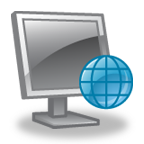 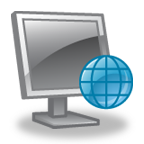 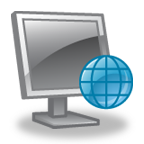 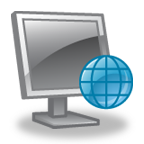 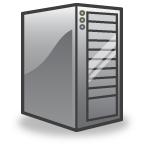 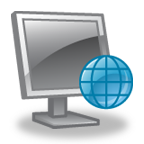 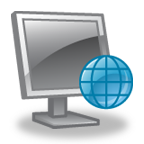 Index
server
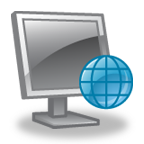 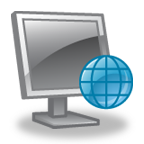 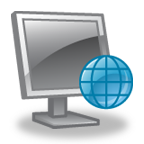 17
Centralised Index Management: Napster
Who has resource R?
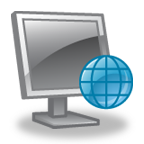 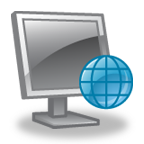 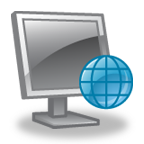 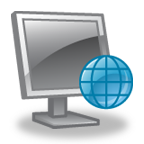 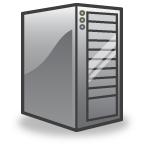 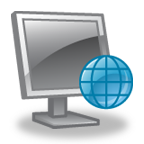 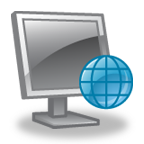 Index
server
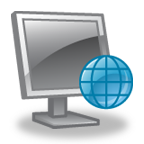 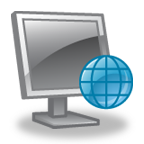 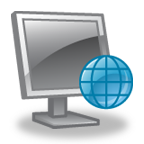 18
Centralised Index Management: Napster
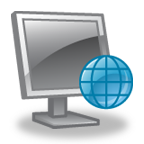 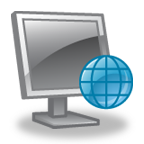 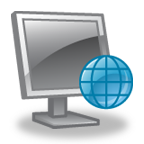 Peer-23 has resource R
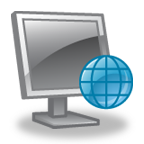 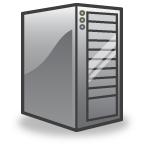 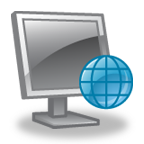 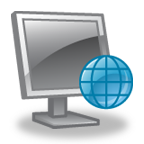 Index
server
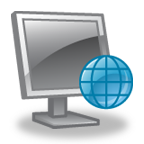 R
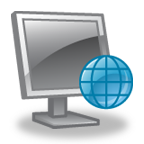 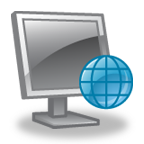 Peer-23
19
Centralised Index Management: Napster
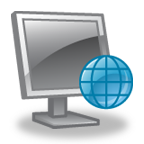 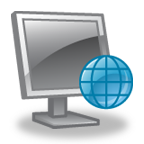 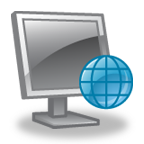 Give me resource R
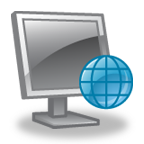 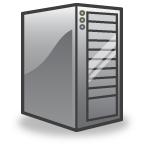 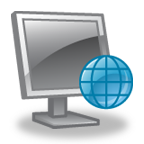 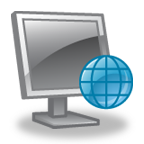 Index
server
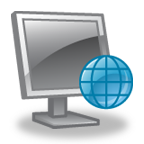 R
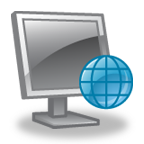 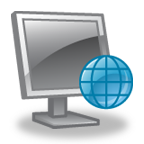 Peer-23
20
Centralised Index Management: Napster
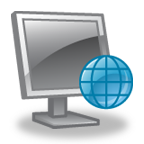 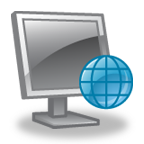 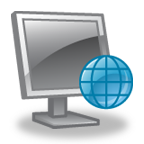 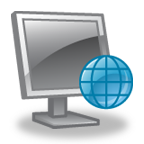 Here is resource R
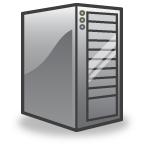 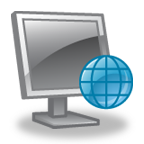 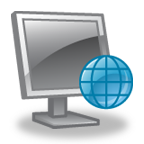 Index
server
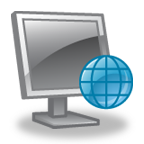 R
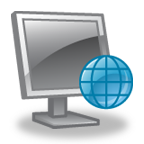 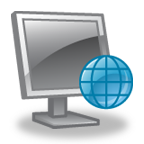 Peer-23
21
Centralised Index Management
P2P networks with centralised indexes are hybrid networks
Specialised peer for handling index
Not all peers are equal

Centralised indexes are problematic
Central point of failure (kill the index, kill the network)
Bottleneck (limits throughput)
22
Distributed Index Management: Gnutella
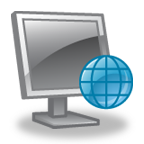 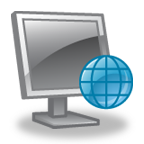 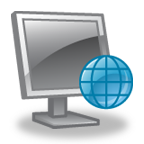 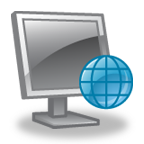 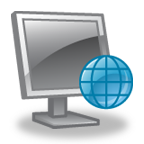 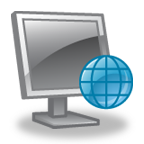 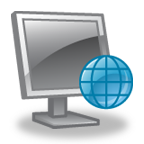 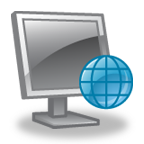 R
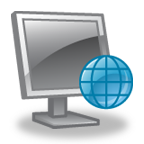 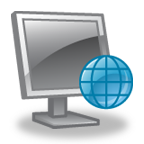 23
[Speaker Notes: Flooding of messages]
Distributed Index Management: Gnutella
Find resource R
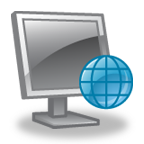 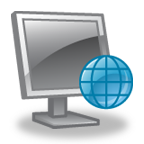 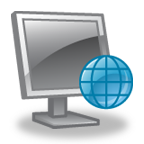 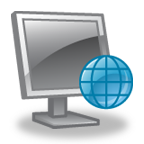 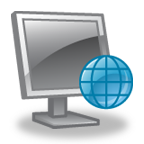 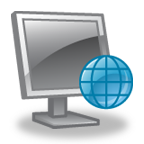 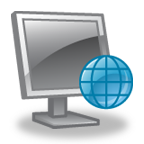 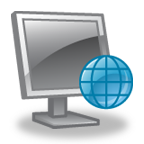 R
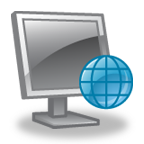 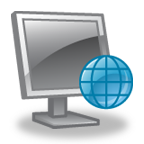 24
[Speaker Notes: Flooding of messages]
Distributed Index Management: Gnutella
Who has resource R?
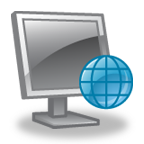 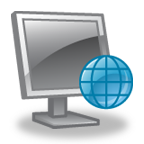 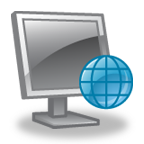 Who has resource R?
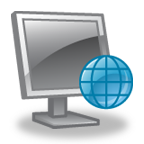 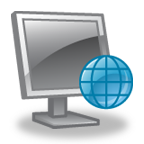 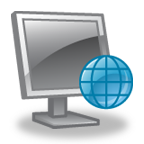 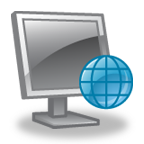 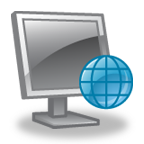 R
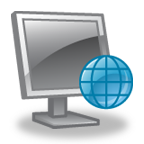 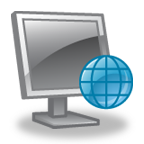 25
[Speaker Notes: Flooding of messages]
Distributed Index Management: Gnutella
Who has resource R?
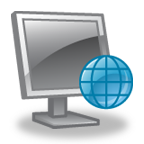 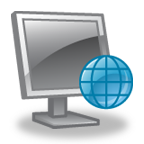 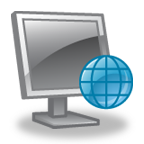 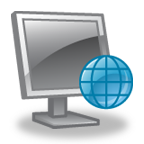 Who has resource R?
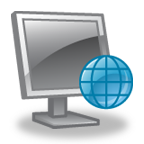 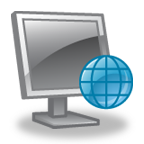 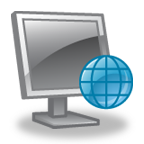 Who has resource R?
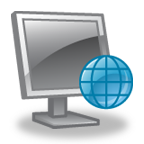 R
Who has resource R?
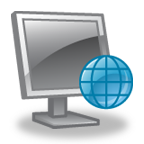 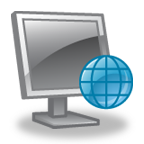 26
[Speaker Notes: Flooding of messages]
Distributed Index Management: Gnutella
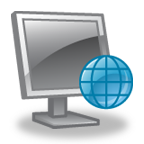 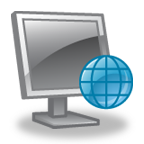 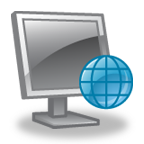 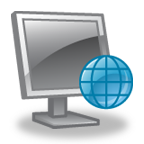 Here is resource R
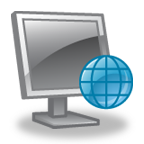 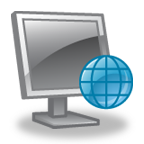 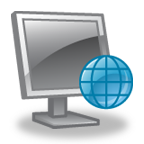 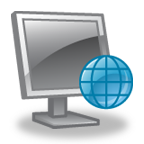 R
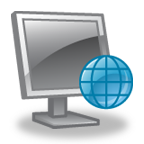 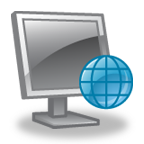 27
[Speaker Notes: Flooding of messages]
Distributed Index Management
Search neighbour using flooding or gossiping
Flooding
Each peer sends the request to all of its neighbours
Not scalable – heavy demands on network resources
Time-to-live (maximum number of hops) on messages
Gossiping
Each peer knows all other peers in network
Chooses one peer to pass on request
Request eventually propagated to all nodes
28
Super-Peer Networks
“Normal” peers index their content at super-peers
Super-peers conduct neighbourhood search
Single super-peer (original Napster, more or less)
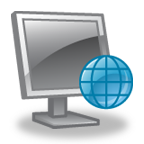 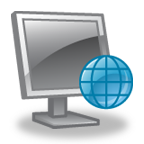 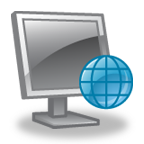 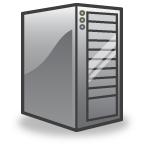 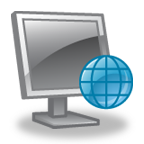 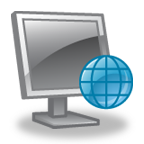 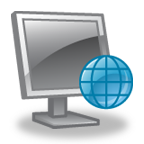 29
Super-Peer Networks
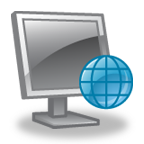 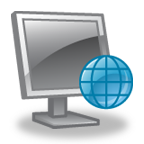 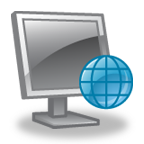 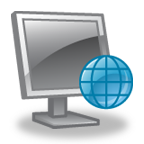 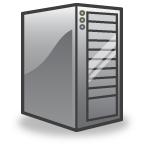 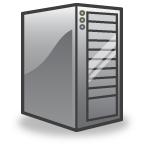 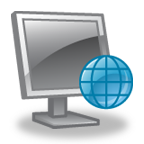 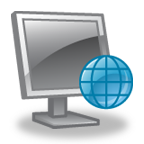 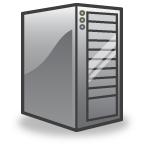 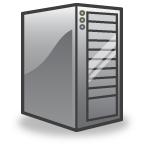 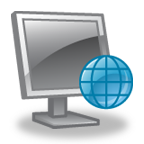 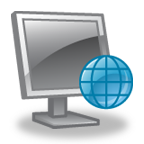 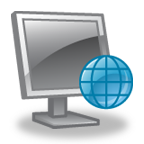 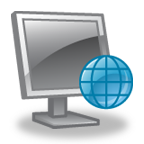 30
Structured Peer-to-Peer Networks
Address scalability shortcomings of unstructured networks

Distributed Hash Tables are most popular approach

Range of applications:
Peer-to-peer file sharing
Content distribution networks
Distributed file systems
31
Distributed Hash Tables
Distributed Hash Tables
Provides a lookup service similar to a hash table
put(key, resource)
get(key) → resource
Hash of resource key used to locate peer holding that resource
Routing protocol used to locate target peer (requires that peers share routing information between themselves)
Several approaches, based on different routing geometries:
Ring, hypercube, tree
33
Chord: A ring geometry DHT
P1
Peers and keys are given m-bit hash identifiers
Peers and keys are then arranged into an identifier circle with at most 2m-1 nodes
Keys are stored at the first peer whose identifier is greater than or equal to the key’s identifier
P56
0
P8
K54
K54
K10
P51
55
7
K10
P48
P14
m=6
id: 0..63
47
15
P42
P21
K38
K24
39
23
P38
K38
K30
31
P32
K24
K30
Chord: A ring geometry DHT
P1
Each peer has a successor and predecessor
Successor chain used to find peer holding resource
X.get(k) {    peer = find-successor(k)    resource = peer.lookup(k)    return resource}
X.find-successor(k) {    if H(k) in (H(k), H(succ)]        return succ    else        return succ.find-successor(k)}
P56
0
P8
P8.find-successor(K54)
K54
P51
55
7
P51.succ
P8.succ
K10
P48.succ
P48
P14
m=6
id: 0..63
47
15
P42.succ
P42
P38.succ
P21
P32.succ
P21.succ
39
23
P38
K38
P32
31
K24
K30
P14.succ
Chord: A ring geometry DHT
P1
Following successors gives linear search
Improve using a finger table:
Contains up to m entries
ith entry of peer n contains succ((n+2i-1) mod 2m)
P56
0
P8
K54
P51
55
7
K10
P48
P14
m=6
id: 0..63
47
15
P42
P21
39
23
P38
K38
P32
31
K24
K30
Peer to Peer Join Processing
PIERjoin – using DHTs for equi-joins
We wish to evaluate an equi-join query Q: T = R ⨝A S
The tuples in R, S and T are stored in a DHT with hash function h()
Rp, Sp, Tp are the horizontal fragments of R, S and T held by peer p of the DHT
HR, HS are the sets of peers storing tuples of R, S
HT is the set of peers that will contain the output relation T

Three phases: 
Multicast
Hash
Probe/Join
Huebsch, R. et al (2003) Querying the Internet with PIER. Proceedings of the 29th VLDB Conference. pp.321-332.
38
PIERjoin: Multicast phase
At query originator, send Q to all peers in HS and HT
39
[Speaker Notes: Similar to Parallel Hash Join]
PIERjoin: Hash phase
foreach peer p in HR that received Q in parallel do    foreach tuple r in Rp do        put(h(A), r)

foreach peer p in HS that received Q in parallel do    foreach tuple s in Sp do        put(h(A), s)
PIERjoin: Probe/join phase
foreach peer p in HT in parallel do    if a new tuple i has arrived then        if i is a tuple from R then            probe for s tuples in Sp using h(A)            Tp <- i ⨝ s        else            probe for r tuples in Rp using h(A)            Tp <- r ⨝ i
PIERjoin
We’ve seen something similar before: Repartitioned Join (AKA parallel hash join)
(this is a pipelined variant without the final union)
HT
JOIN
HR
HS
put(h(A),s)
put(h(A),r)
Q
[Speaker Notes: Also known as Parallel Hash Join]
Summary
Comparison of Peer-to-Peer Systems
44
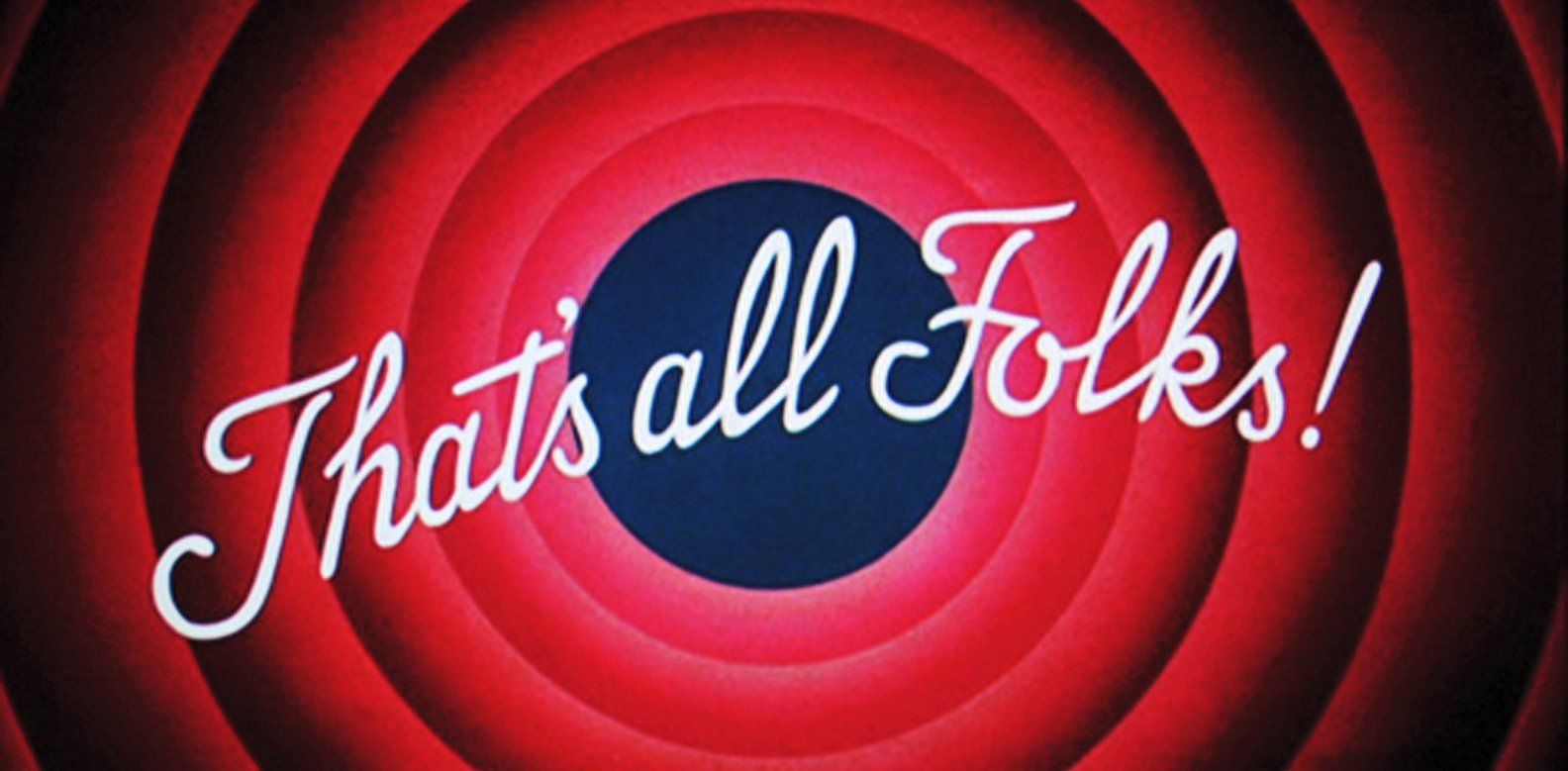